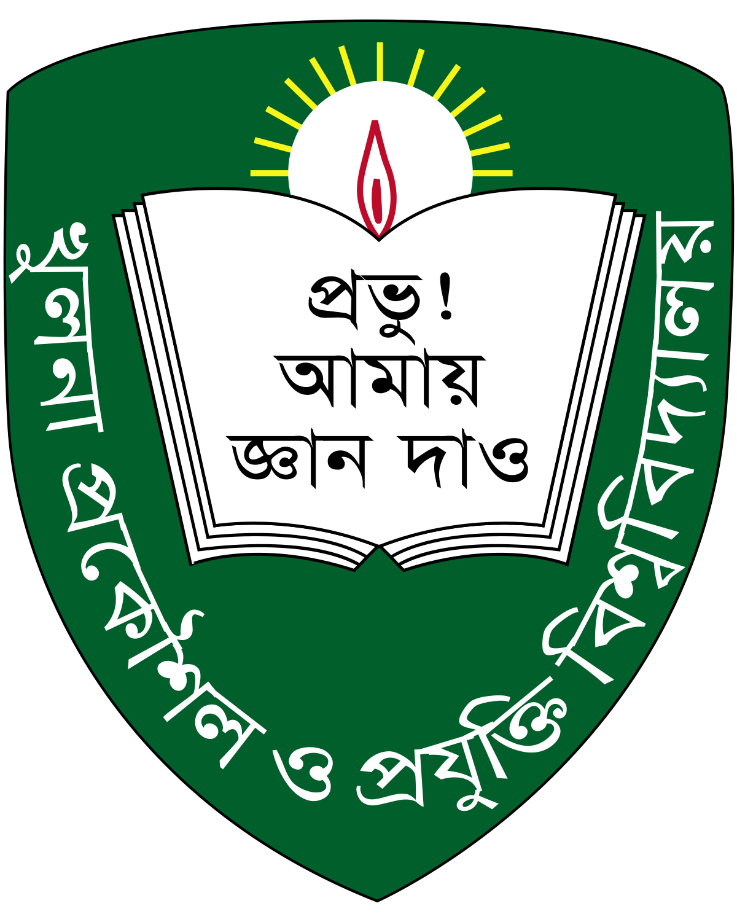 Your Project Title Here
1615001
Your Names Here and Name of Project Supervisor
Dept. of BME, KUET, Khulna-9203, Bangladesh
Results & Analysis
Introduction & Motivation
Why are you doing this project? 
What’s the big picture?
What’s the current state-of-the-art?
Why is your work an improvement?
People need to understand this about your project: Who, what, why, how?
The title section is the “who.”
This section is the “what” and “why.”
Show the data that you have generated, and talk about what it means.
Text should be 20-pt. or larger
Project Description
Describe your project so that people know what you are doing. 
This is a continuation of the answer to the “what” question.
You will also start to talk about “how” in this section.
Remember, you’re using the poster to explain your project to people who are interested. Figures and diagrams will help you to explain.
Conclusion
Sum up your key results
Can also mention future work
Materials & Methods
Describe the materials, supplies, equipment, etc. that you are using
Describe what you are doing (your procedures)
More details on the “how” answer will go here.
There should be enough text that someone can understand what you are doing, even if you’re not there to explain. However, you’re not writing a paper, so be careful not to have too much text.
Acknowledgements
Mentors, funding, other resources
Department of Biomedical  Engineering  			Khulna University of Engineering &Technology (KUET), Khulna-9203, Bangladesh